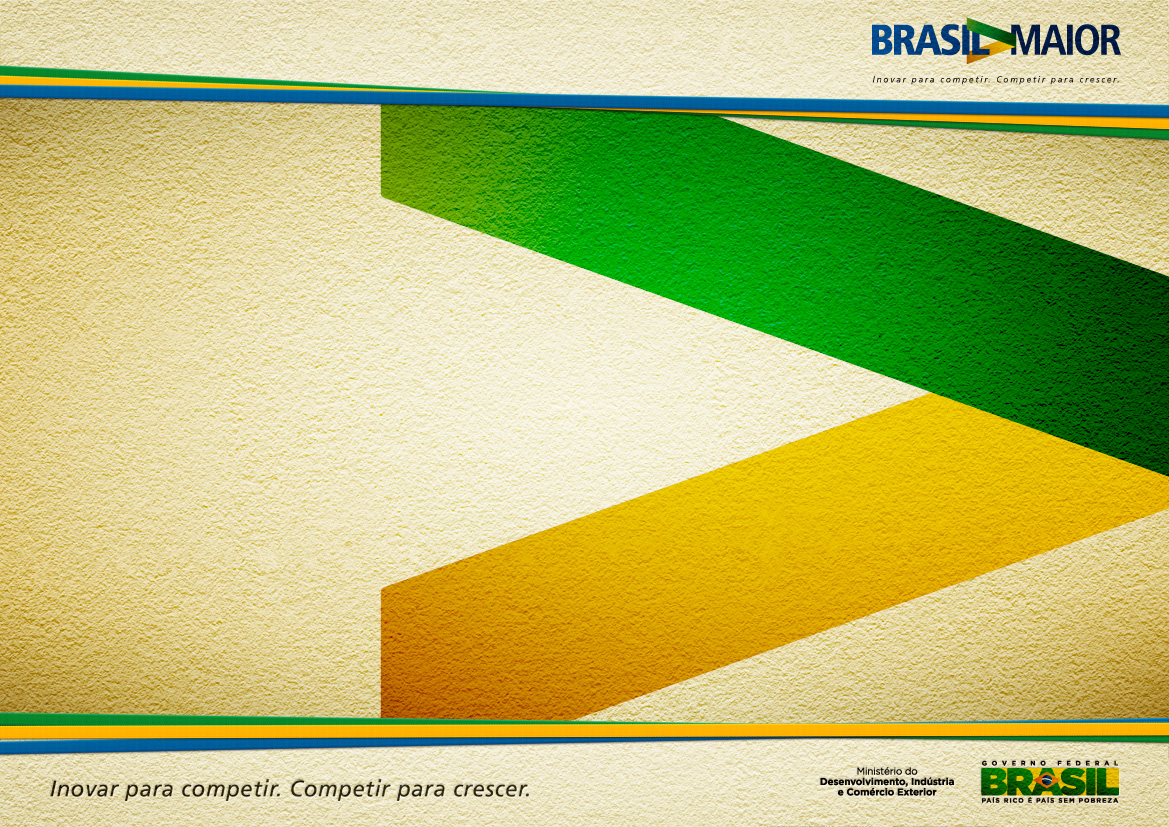 Implementação das medidas recomendadas pelo Conselho de Competitividade do Plano Brasil Maior
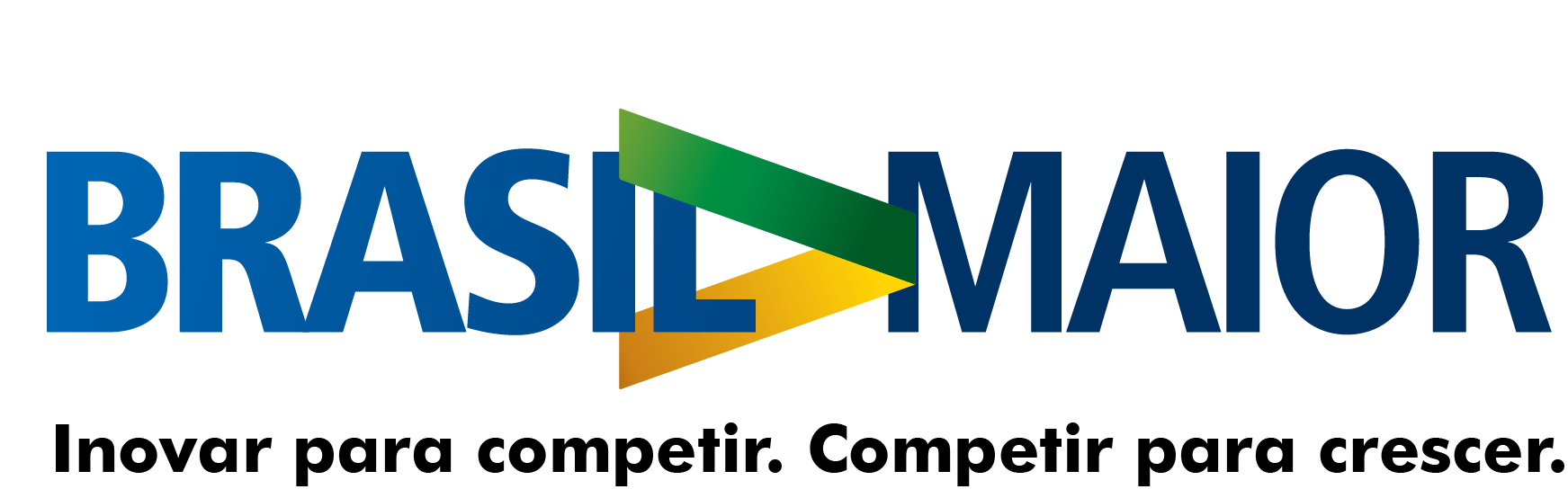 Dezembro de 2012
Contexto Nacional: Política Industrial
2004-2008 			Política Industrial Tecnológica e de 				Comércio Exterior - PITCE

 2008-2010 			Política de Desenvolvimento 					Produtivo - PDP

 2011-2014 			Plano Brasil Maior - PBM
Plano Brasil Maior: Linha do Tempo
Lançamento PBM e anúncio de conjunto de medidas de apoio à indústria
Construção das Agendas Setoriais
Elaboração de diagnósticos, matrizes swot e diretrizes setoriais
Consolidação de macroprogramas a partir das Agendas Setoriais
Anúncio de novo conjunto de medidas
Entrega do SAPI
Agosto a Novembro 2012
Dezembro
2012
Agosto
2011
Outubro e Novembro
2011
Maio a Julho
2012
Setembro
2011
Março e Abril
2012
Dezembro a Fevereiro 2012
Reunião do CNDI
Anúncio de novo conjunto de medidas
Constituição dos Conselhos de Competitividade Setoriais
Entrega das Agendas Setoriais
Constituição dos Comitês Executivos e Coordenações Sistêmicas
Reunião do CNDI
Panorama geral
O Plano Brasil Maior completou seu primeiro ano em agosto de 2012. Nesse período, diversas medidas foram lançadas visando a recuperação da competitividade da indústria brasileira e de seus serviços conexos.
Esse conjunto de medidas pode ser organizado em três grandes blocos:
(i) Redução dos custos do trabalho e do capital;
(ii) Estímulos ao desenvolvimento das cadeias produtivas;
(iii) Estímulos às exportações e defesa comercial.
Balanço das Medidas Anunciadas
63 Medidas Anunciadas
48 Medidas já Operacionais
15 Medidas em Implementação
Destaques PBM 
Redução dos Custos do Trabalho e Capital
Desoneração da folha de pagamento para 40 setores intensivos em trabalho: renúncia fiscal estimada em R$ 30 bilhões até 2014
Simples Nacional e MEI: inclusão de novos beneficiados a partir da ampliação dos limites das faixas de faturamento
Desoneração dos investimentos: completa desoneração dos tributos federais sobre os bens de investimento
Depreciação Acelerada: redução de 10 para 5 anos para bens novos adquiridos ou objeto de contrato de encomenda até 31/12/12
Financiamentos BNDES - R$ 138 bilhões em créditos (ago/11 a set/2012)
Desembolsos de R$ 4,2 bilhões para inovação (ago/11 a set/2012)
Programa de Sustentação de Investimento (PSI): R$ 157 bilhões desde jun/09
Reforço à Inovação via FINEP: desde o lançamento do PBM, 207 projetos aprovados, no valor de R$ 4,6 bilhões
Destaques PBM
Estímulos ao desenvolvimento das cadeias produtivas
Margens de Preferência para Compras Públicas: R$ 15 bilhões estimados para compra com margem em 2012 
Setores beneficiados: têxteis; retroescavadeiras e motoniveladoras; fármacos e medicamentos; equipamentos hospitalares e insumos médicos; equipamentos ferroviários; caminhões, furgões e implementos rodoviários;  papel para impressão de papel moeda).
Regimes Tributários Especiais: 8 regimes em operação/implementação: Inovar-Auto, RETID, PADIS, REPNBL, Reporto, Prouca, Reicomp, REIF 
Crédito para Investimento e Inovação:
Plano BNDES e FINEP de Apoio à Inovação Tecnológica Industrial dos Setores Sucroenergético e Sucroquímico - PAISS: 35 planos de negócio já selecionados, com investimento total de R$ 3,1 bi até 2015
Plano Conjunto BNDES-Finep-Petrobras de Fomento a Projetos de Inovação na Cadeia de Fornecedores de Bens e Serviços relacionados ao Setor de Petróleo e Gás Natural - Inova Petro
Destaques PBM 
Estímulos às Exportações
Aceleração do Ressarcimento de Crédito PIS-Cofins Exportações 
Reintegra: restituição/compensação de créditos residuais na cadeia produtiva para exportações (cerca de 9 mil NCMs)
 Ampliação dos recursos PROEX em 2012: de R$ 1,24 bi para R$ 2,6 bi 
Empresa Preponderantemente Exportadora: aumento do n0 de empresas com suspensão de IPI, PIS e COFINS sobre aquisição de insumos
Seguro de crédito à exportação: aumento do limite de faturamento bruto de MPME beneficiária de R$ 60 milhões para R$ 90 milhões
Flexibilização das garantias do Proex: autorização para BB aceitar garantias do próprio empresário (operações até US$50 mil/faturamento anual até R$ 3,6 milhões)
ACC indireto para as exportações via tradings: autorização para exportadores via trading financiarem produção a taxas de juros internacionais tomando ACC indireto
Destaques PBM 
Defesa Comercial
Investigações de falsa declaração de origem: 14 concluídas e 6 em andamento
Grupo de Inteligência de Comércio Exterior (GI-CEX): de 38 denúncias de fraude nas importações, 34 foram analisadas e 16 resultaram na aplicação de medidas administrativas
Aperfeiçoamento da estrutura tarifária: elevação do imposto de importação de 100 códigos NCM e aprovação no Mercosul de decisão que permite a elevação tarifária temporária de mais 100 códigos
→ Em contrapartida, desde agosto de 2011 foram aprovados 2.967 pleitos de ex-tarifários para bens de capital e 105 para bens de informática e telecomunicação (na maioria dos casos, redução para 2% do Imposto de Importação para bens sem produção nacional vinculados a projetos de investimento produtivo no Brasil)
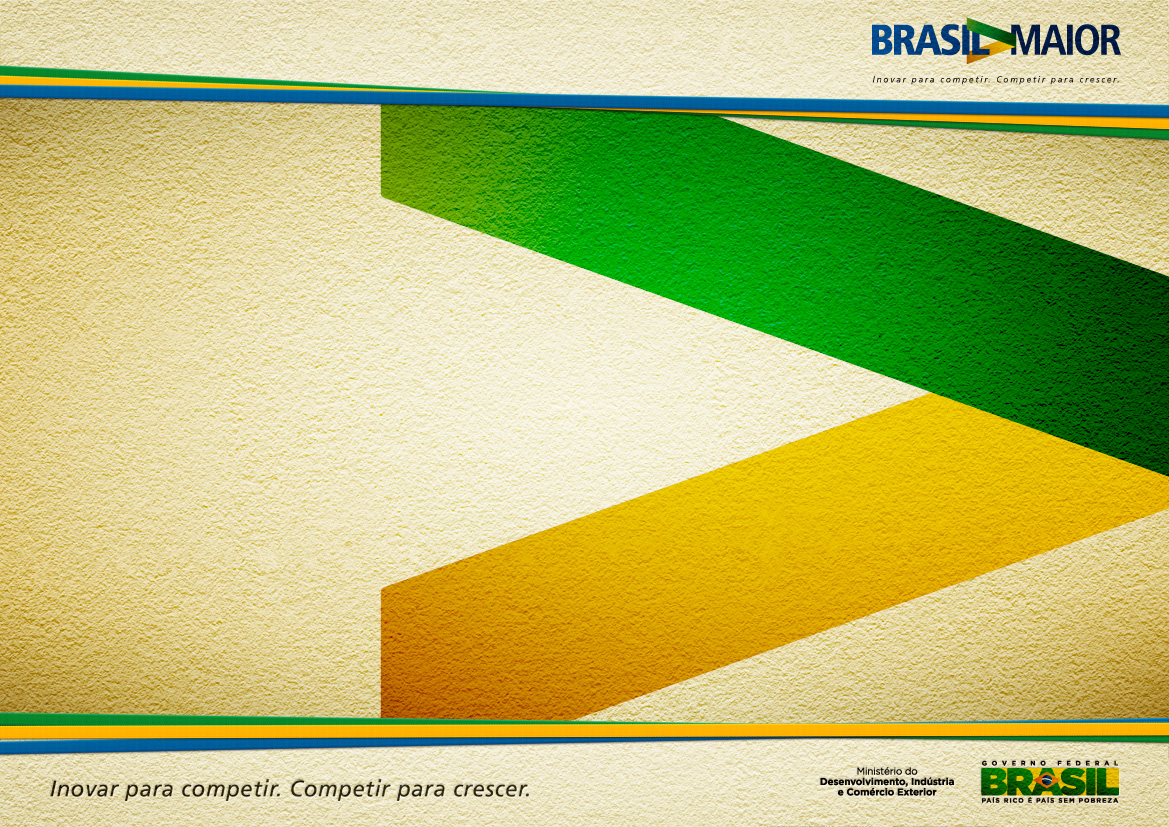 Plano Brasil MaiorInovar para competir. Competir para crescer.
INDÚSTRIA QUÍMICA
29/12/2012
PBM - Indústria Química – principais medidas sugeridas
1) Investimentos 

Medida de curto prazo

Implantar o Regime Especial de Tributação para Investimentos na Indústria Química (REIQ -Investimento) – para incentivar os investimentos, por meio da desoneração dos impostos e contribuições IPI, PIS e Cofins.
Renúncia fiscal (2012-2016) a valor presente: R$ 1,6 bi


Medida de longo prazo 

Diversificação de investimentos - Estudo a ser contratado pelo BNDES sobre as oportunidades de diversificação na indústria química brasileira.
[Speaker Notes: Produtos químicos orgânicos e inorgânicos

Produtos orgânicos são derivados de combustíveis fósseis como o petróleo e gás, que representam a parte mais significativa da produção na indústria e são usados na fabricação de plásticos, fibras e pigmentos sintéticos, defensivos agrícolas e produtos farmacêuticos, entre outros. 
Produtos inorgânicos se baseiam em substâncias de origem mineral que não contém cadeias de carbono em sua estrutura de origem, como o cloro, soda cáustica e dióxido de titânio. 

Vendas anuais da indústria, globalmente, eram estimadas em US$ 3,7 trilhões no ano de 2007 (Abiquim, 2010)]
PBM - Indústria Química – principais medidas sugeridas
2) Matérias-Primas 

Medida de curto prazo

Implantar medidas de desoneração de matérias-primas químicas da 1ª e 2ª gerações petroquímicas.
Renúncia fiscal: R$ 1,2 bi/ano


Medida de longo prazo 

Estabelecer política para uso do gás natural como matéria-prima da indústria.
[Speaker Notes: Produtos químicos orgânicos e inorgânicos

Produtos orgânicos são derivados de combustíveis fósseis como o petróleo e gás, que representam a parte mais significativa da produção na indústria e são usados na fabricação de plásticos, fibras e pigmentos sintéticos, defensivos agrícolas e produtos farmacêuticos, entre outros. 
Produtos inorgânicos se baseiam em substâncias de origem mineral que não contém cadeias de carbono em sua estrutura de origem, como o cloro, soda cáustica e dióxido de titânio. 

Vendas anuais da indústria, globalmente, eram estimadas em US$ 3,7 trilhões no ano de 2007 (Abiquim, 2010)]
PBM - Indústria Química – principais medidas sugeridas
3) Inovação 

Medida de curto prazo -  Proposta de um regime especial, REIQ – Inovação 

Implantar o Regime Especial de Tributação para a Indústria Química (REIQ-Inovação) - para pesquisa de produtos que utilizem recursos renováveis como matérias-primas, concedendo incentivos fiscais para as vendas de produtos neles baseados, mas com o compromisso de investimento de uma parcela destas vendas em P&D.
Renúncia fiscal (2012-2016) a valor presente: R$ 640 milhões


Medida de longo prazo 
Avaliar propostas de novos mecanismos, recursos e alternativas para financiamento à inovação em empresas do setor químico e encaminhá-las à Coordenação Sistêmica de Inovação do PBM.
[Speaker Notes: Produtos químicos orgânicos e inorgânicos

Produtos orgânicos são derivados de combustíveis fósseis como o petróleo e gás, que representam a parte mais significativa da produção na indústria e são usados na fabricação de plásticos, fibras e pigmentos sintéticos, defensivos agrícolas e produtos farmacêuticos, entre outros. 
Produtos inorgânicos se baseiam em substâncias de origem mineral que não contém cadeias de carbono em sua estrutura de origem, como o cloro, soda cáustica e dióxido de titânio. 

Vendas anuais da indústria, globalmente, eram estimadas em US$ 3,7 trilhões no ano de 2007 (Abiquim, 2010)]
PBM - Indústria Química – principais medidas sugeridas
4) Infraestrutura

Analisar obras do PAC previstas que beneficiam a indústria química.
Encaminhar ao Comitê Executivo de Serviços Logísticos do PBM as medidas necessárias ao transporte de produtos químicos.

5) Capacitação dos trabalhadores

Medidas para atender as demandas em GT com: MEC, MCTI, MDIC, Abiquim, CRQs, representantes dos trabalhadores, SENAI, escolas técnicas e de graduação

6) Avaliar e implantar ajustes de normas de caráter sanitário, ambiental e de qualidade.
[Speaker Notes: Produtos químicos orgânicos e inorgânicos

Produtos orgânicos são derivados de combustíveis fósseis como o petróleo e gás, que representam a parte mais significativa da produção na indústria e são usados na fabricação de plásticos, fibras e pigmentos sintéticos, defensivos agrícolas e produtos farmacêuticos, entre outros. 
Produtos inorgânicos se baseiam em substâncias de origem mineral que não contém cadeias de carbono em sua estrutura de origem, como o cloro, soda cáustica e dióxido de titânio. 

Vendas anuais da indústria, globalmente, eram estimadas em US$ 3,7 trilhões no ano de 2007 (Abiquim, 2010)]
PBM - Indústria Química – principais medidas sugeridas
7) Estimular iniciativas de empresas em química sustentável

8) Avaliar incentivos especiais para exportação de produtos em novas plantas de produção química.

9) Reduzir os prazos de concessão de registros de defensivos agrícolas no país

10) Analisar pleito de equalização do IPI na cadeia petroquímica até a transformação de plásticos.
[Speaker Notes: Produtos químicos orgânicos e inorgânicos

Produtos orgânicos são derivados de combustíveis fósseis como o petróleo e gás, que representam a parte mais significativa da produção na indústria e são usados na fabricação de plásticos, fibras e pigmentos sintéticos, defensivos agrícolas e produtos farmacêuticos, entre outros. 
Produtos inorgânicos se baseiam em substâncias de origem mineral que não contém cadeias de carbono em sua estrutura de origem, como o cloro, soda cáustica e dióxido de titânio. 

Vendas anuais da indústria, globalmente, eram estimadas em US$ 3,7 trilhões no ano de 2007 (Abiquim, 2010)]
Indústria Química e de Transformados Plásticos
O que foi feito
Diagnóstico
Revisão das alíquotas de importação de produtos químicos.
REIF

Para o setor de Transformados Plásticos
Desoneração da folha de pagamentos
Acesso ao programa PROGEREN para reforço ao capital de giro das empresas
Redução das taxas de juros do programa FINAME
Indústria Química e de Transformados Plásticos
Agenda em progresso
Indústria Química e de Transformados Plásticos
Agenda a iniciar
Melhoria da infraestrutura para a indústria química 
Medidas para reduzir os prazos de concessão de registros de defensivos agrícolas no país.
Medidas para atender as demandas qualitativas e quantitativas de recursos humanos na indústria
Adequação da Lei de Acesso à Biodiversidade

Discussão do cronograma e responsáveis